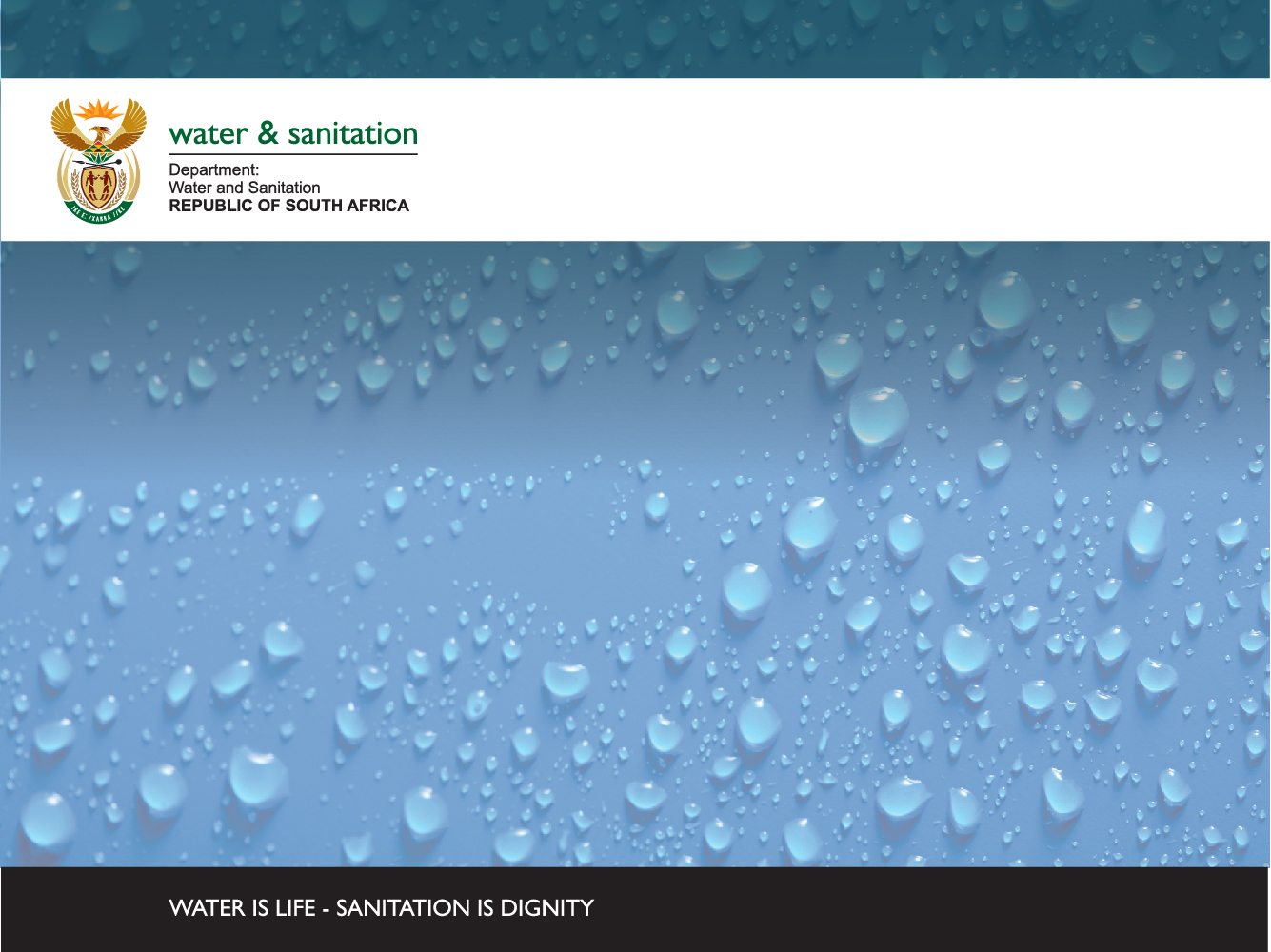 MVOTI TO UMZIMKULU NWRCS

TECHNICAL PROGRESS

Delana Louw
Rivers for Africa
26 November 2014
DWA CORPORATE IDENTITY
Presented by:
Johan Maree
Deputy Director: Media Production

12 December 2012
PROJECT PLAN & STUDY TASKS
TECHNICAL STEPS
Complete
In process
1.  Status quo, IUA delineation
OTHER STEPS
3.  Quantify EWRs
4.  ID & evaluate scenarios in IWRM
2a Visioning
2b Stakeholder process
8. Gazetting
8. Capacity Building
5.  Evaluate scenarios with stakeholders and determine MC
6.  RQO
STEP 1: STATUS QUO & IUA DELINEATION
Task completed.
Purpose of task is to select homogenous areas that can be managed as an entity (IUA), 
to determine the status quo of the IUAs, and
1.  Status quo, IUA delineation
3.  Quantify EWRs
4.  ID & evaluate scenarios in IWRM
to determine hotspots to prioritise the RUs for RQOs amongst others.
The output in essence is a sustainable base configuration that equates to the present state.
Changes in this status are measured when evaluating operational scenarios within IWRM (Step 4).
29 IUAs identified, each with nodes.
STEP 3: QUANTIFY EWRS
Purpose of task is to determine EWRs at each biophysical node.
Output is EWRs as flow duration tables for each node
All river & estuary surveys have been undertaken
Hydrological modelling for all river nodes completed
1.  Status quo, IUA delineation
3.  Quantify EWRs
4.  ID & evaluate scenarios in IWRM
During previous meetings: Detailed EWRs presented at 12 EWR sites.
EWRs at 158 desktop biophysical nodes presented: Reports have been distributed for comments.
Estuary EcoClassification has been undertaken and recommended EWR been determined
STEP 4 & 5: ID & EVALUATE SCs WITHIN IWRM
1.  Status quo, IUA delineation
Determined preliminary operational scenarios and test with stakeholders.
3.  Quantify EWRs
Determined consequences of scenarios for U1 and U4: River, estuary, economics, ecosystem services, yield. Ranking scenarios have taken place
4.  ID & evaluate scenarios in IWRM
5.  Evaluate scenarios with stakeholders and determine MC
U1 & U4: Make study team recommendations,
U1 & U4: Take consequences and draft MC to stakeholders (November 2014)
Rest of study area to be addressed at next PSC meeting
STEP 6: RQOs
Purpose of task is to determine RQOs for each moderate and priority RUs.
Level of detail & indicator components determined and differ between moderate and high priority RUs for U1 and U4 (rivers).
6.  RQOs
Similar work for rest of study area this afternoon (rivers)
Estuaries, wetlands, groundwater to follow.
RQOs to be determined post this meeting and to be provided at next stakeholder meeting.
STEP 6: RQOs
RQOs capture the Management Class of the Classification System and the ecological needs determined in the Reserve into measurable management goals that give direction to resource managers as to how the resource needs to be managed.

RQOs for a water resource are a numerical or descriptive statement of the conditions which should be met in the receiving water resource, in terms of resource quality, in order to ensure that the water resource is protected.”
Water Resource Class
RQOs
Operational Scenario/s
Informs
Defines
RECAP OF PROCESS TO DETERMINE MC
Determine Status Quo
Identify operational scenarios
User water quality consequences
Determine EWR
EcoSystem Services consequences
Economic consequences
Ecological consequences

CHANGE FROM STATUS QUO? (PREDICT CONSEQUENCES)
Draft Management Classes for each Scenario
Select future operational scenario
MANAGEMENT CLASS
U1 & U4 to be presented
RECAP OF PROCESS TO DETERMINE MC
Test scenarios and associated MC with stakeholders
Select scenario and draft MC
Consider trade-offs
Recommended MC
Recommended RQOs for MC
DWA decision
Gazetting proposed classes and RQO
Gazetting final classes and RQO
MC (& CATCHMENT CONFIGURATION) & RQOs GAZETTED
QUESTIONS FOR CLARIFICATION